CAMPOS CLINICOS CENTROS DE ALTA COMPLEJIDAD EN SALUD
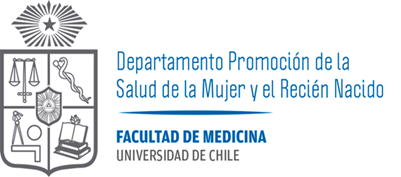 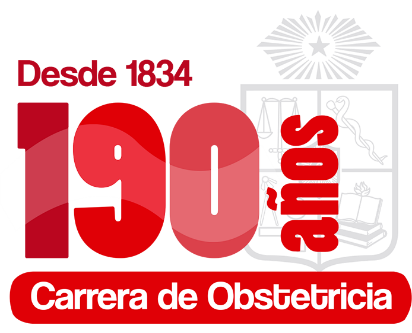 Coordinadora de Escuela
 Janet Gonzalez Muller
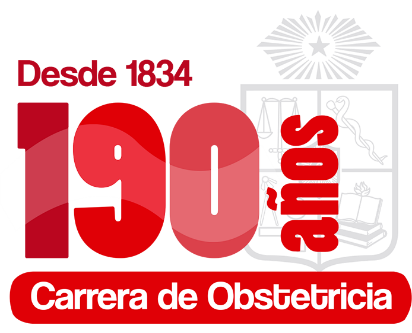 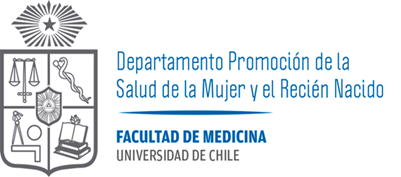 CONTENIDOS
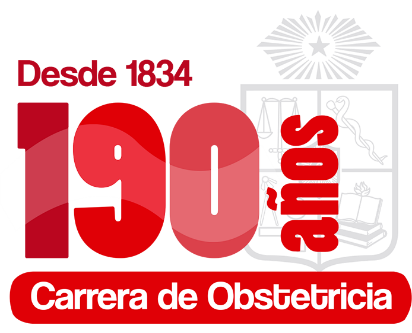 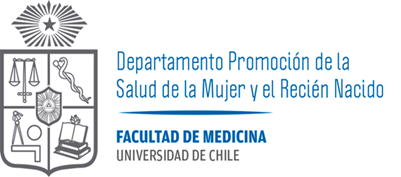 Normativa Interna para estudiantes de las carreras del área de la salud
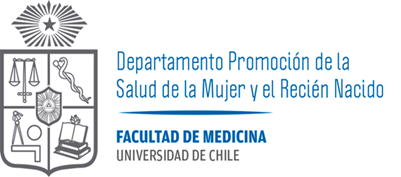 Manual de ingreso Campos Clínicos
A continuación, se detalla la documentación mínima solicitada por todos los campos clínicos, tanto de APS como de CSAC
 ● Nómina para el registro de datos de estudiantes y/o docentes supervisoras/es de Escuela o con horas mixtas. 
● Certificado de vacunación contra el virus de la hepatitis B (esquema completo, es decir, 3 dosis). 
● Certificado o comprobante de vacunación contra el virus de la influenza, correspondiente al año en que se realizará el paso por campo clínico. 
● Certificado o comprobante de vacunación contra el virus SARS-COV-2 (COVID-19) con al menos 4 dosis (sólo aplica para CSAC). 
● Programa de curso.
● Instrumentos de evaluación (rúbricas, pautas de cotejo, etc.). 
● Programa de actividades clínicas.
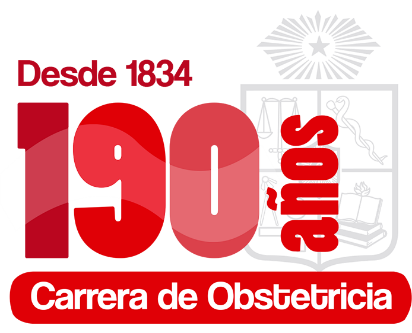 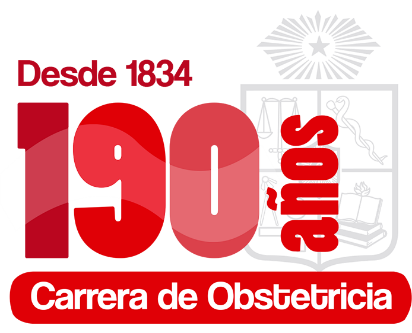 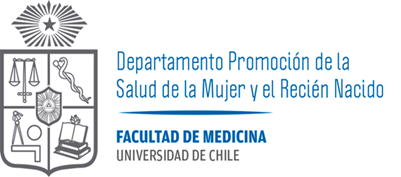 Medios de verificación Inmunización
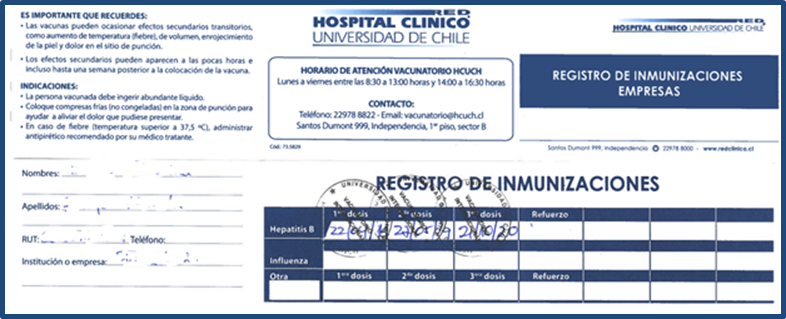 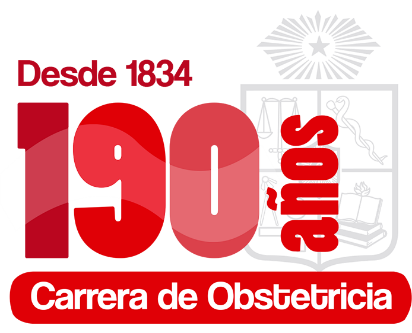 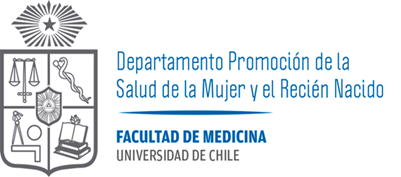 Medios de verificación Inmunización Influenza y Covid 2024
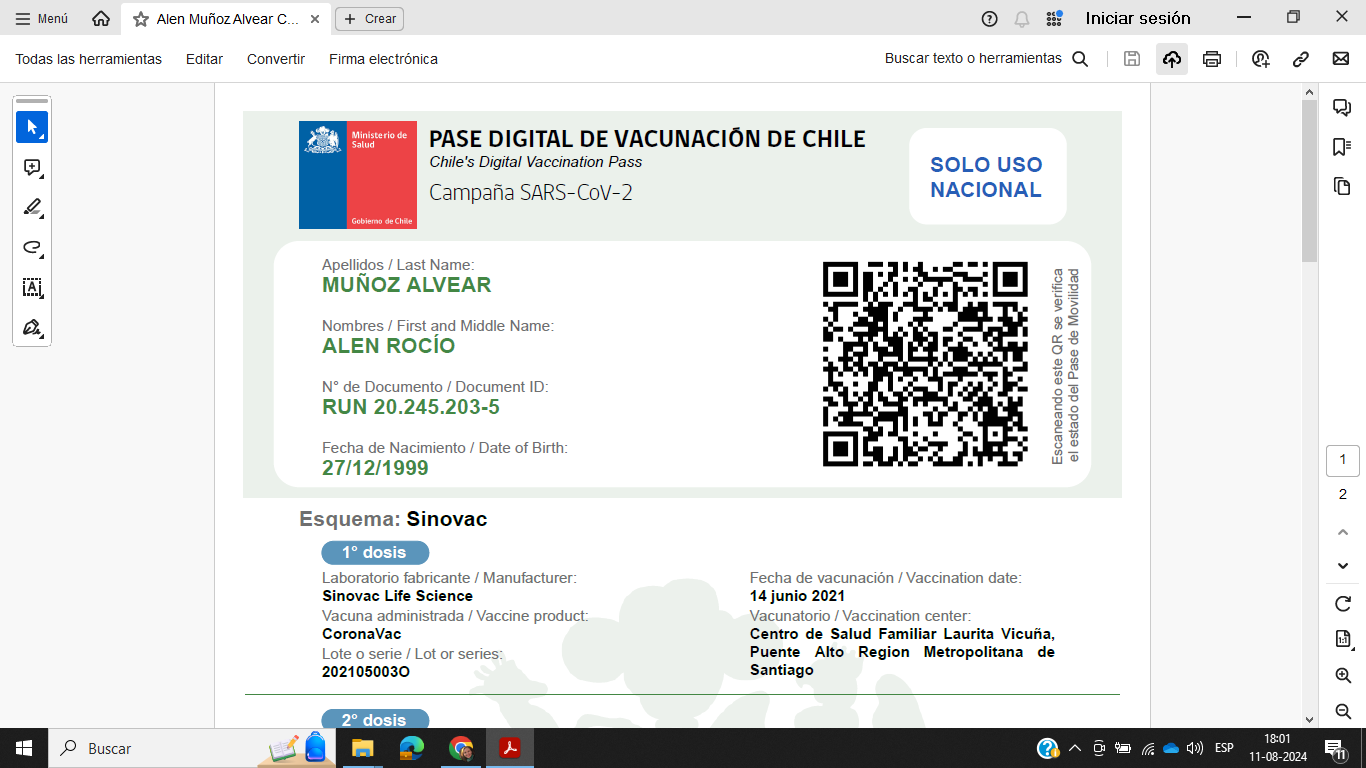 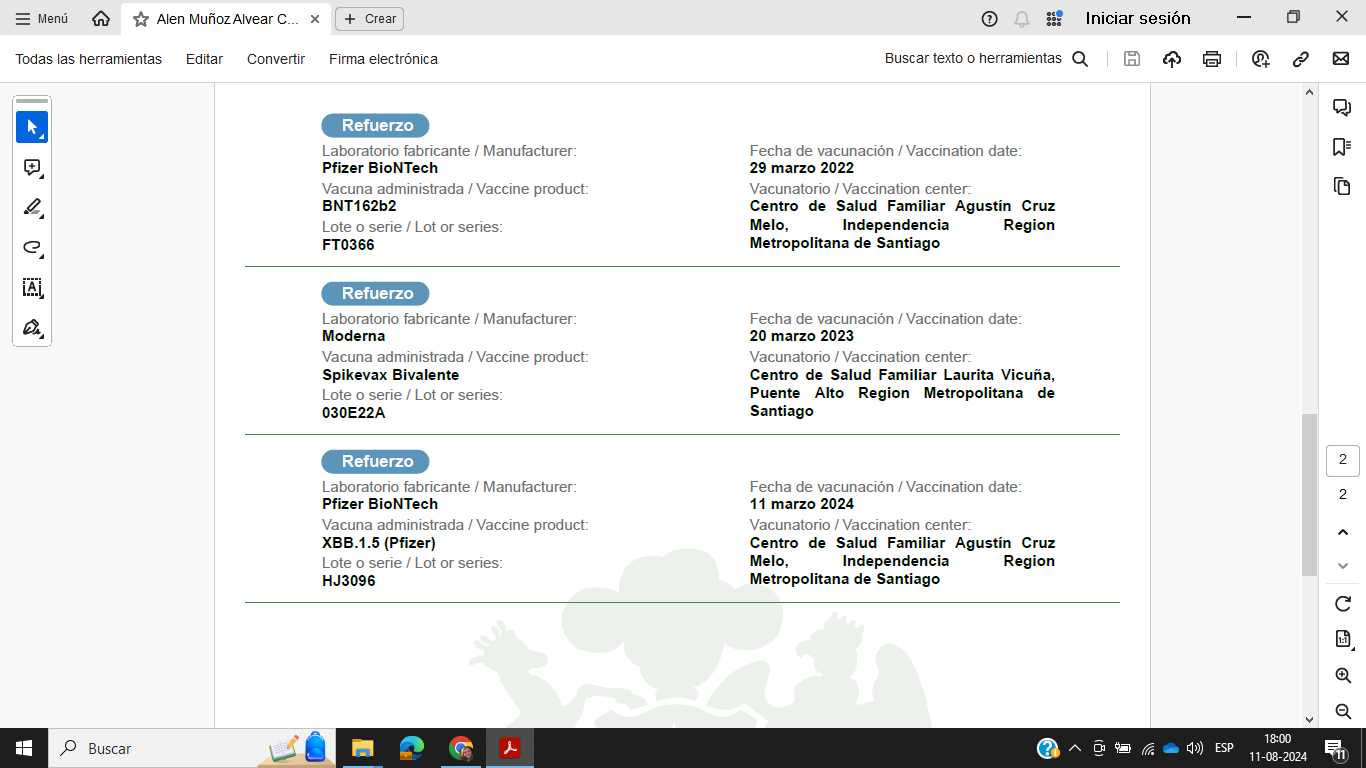 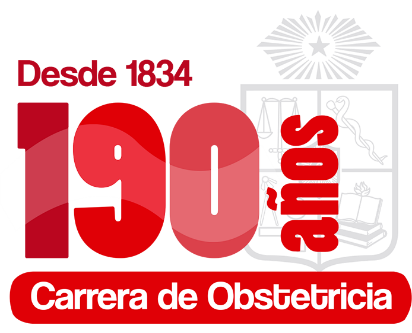 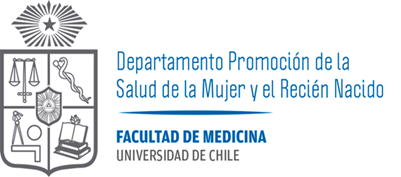 TEST IAAS
Cada centro solicita o no este tipo de test
HLT: 24 horas antes del ingreso. Código QR.
HSJDD: test en drive: 80 % exigencia
HSJ: test en link, realizar 10 días antes del ingreso, 100 % exigencia. Código 33.
HCSBA: 4 cursos de IAAS

El 60 % estudiantes reprueban al primer intento
Procedimiento de actuación ante denuncias sobre acoso sexual, laboral, violencia de género y discriminación arbitraria.
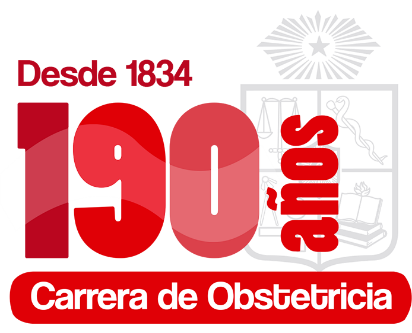 ANTECEDENTES:
 En el marco de la ley 21.369 que regula el acoso sexual, la violencia y la discriminación de género en el ámbito de la educación superior, es que la Universidad está mandatada a adoptar medidas conducentes a prevenir, investigar, sancionar y erradicar las conductas antes señaladas.
Actualmente, contamos con el procedimiento de actuación ante denuncias sobre acoso sexual, violencia de género, acoso laboral y discriminación arbitraria en campos clínicos. 
Este incluye un formulario de denuncia.
El anterior procedimiento se enmarca dentro de la política para prevenir el acoso sexual en la Universidad de Chile y el protocolo de actuación ante denuncias sobre acoso sexual, acoso laboral, violencia de género y discriminación arbitraria.
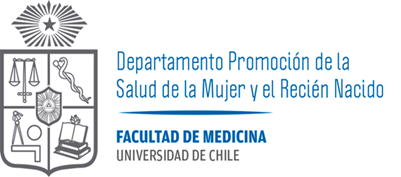 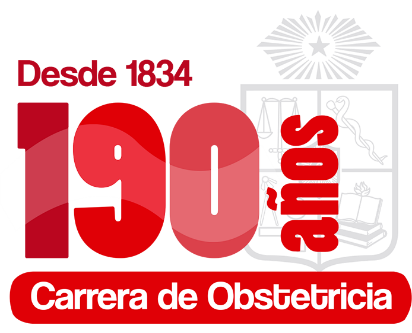 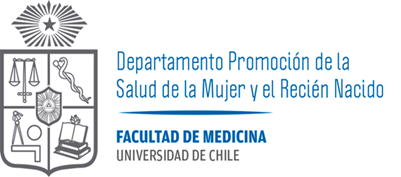 Procedimiento de actuación ante denuncias sobre acoso sexual, laboral, violencia de género y discriminación arbitraria.
Informar eventos ocurridos en campos clínicos
ROL ESTUDIANTE
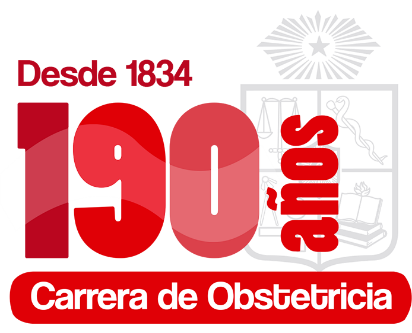 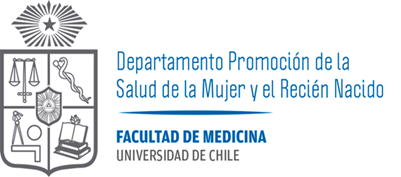 Procedimiento de actuación ante denuncias sobre acoso sexual, laboral, violencia de género y discriminación arbitraria.
Informar eventos ocurridos en campos clínicos: PROCEDIMIENTO
ROL COORDINADORA/OR
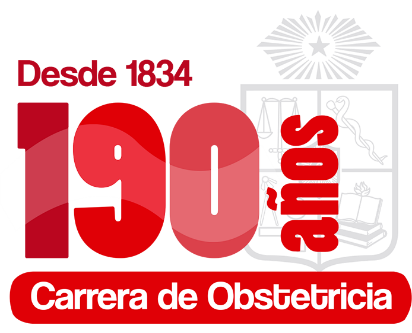 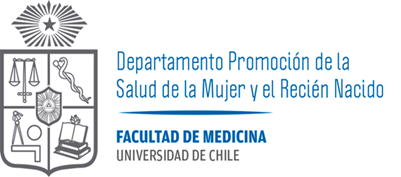 Procedimiento de actuación ante denuncias sobre acoso sexual, laboral, violencia de género y discriminación arbitraria.
Informar eventos ocurridos en campos clínicos: PROCEDIMIENTO
Importante!
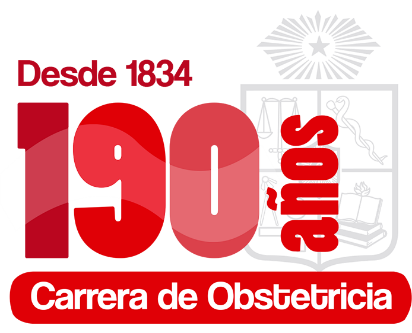 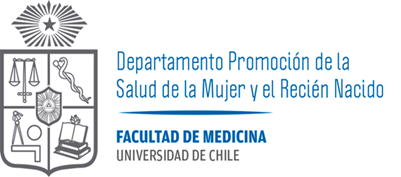 Protocolo para lectura: https://drive.google.com/file/d/1hA7FbkCQvywNqXKE23EKBS0W1g6WyBy_/view?usp=drive_link
Presentar formulario Denuncia: https://docs.google.com/document/d/1OS_9MXxgnU1xiqEjpI_BXD7H6l7q-Xdn/edit?usp=drive_link&ouid=102910778552989190629&rtpof=true&sd=true
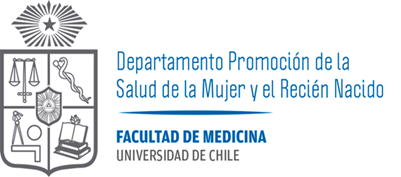 PROCEDIMIENTO DE MANEJO ANTE EXPOSICION CON RIESGO BIOLÓGICOPARA INSTITUCIONES EN CONVENIOHOSPITAL CLINICO DE LA UNIVERSIDAD DE CHILE (ACP)
Responsabilidad del/la Interno/a (y/o estudiante curricular en turno) 
El afectado que sufrió el accidente cortopunzante, deberá concurrir de forma inmediata, idealmente ANTES QUE SE CUMPLAN 2 HORAS,  de haber ocurrido el hecho, al Hospital Clínico de la Universidad de Chile ubicado en la comuna de Independencia y presentarse en Admisión del SERVICIO DE EMERGENCIA, localizado en el primer piso sector D cuya entrada se encuentra por Avenida La Paz #1000 y solicitar la atención por ACP. Leer protocolo.
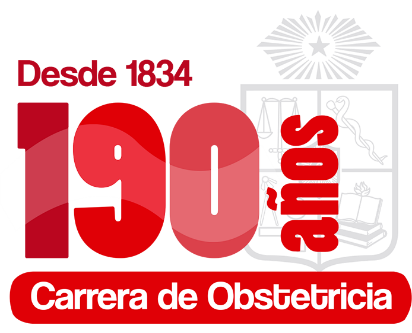 No es responsabilidad del tutor docente clínico
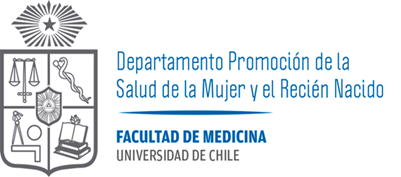 ¿DUDAS?
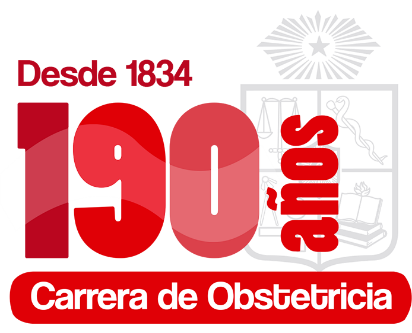